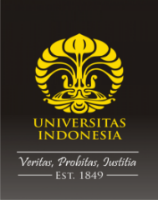 Dasar Kesehatan Masyarakat
Fakultas Kesehatan Masyarakat
Universitas Indonesia
SESI 6
PENYAKIT TIDAK MENULAR
Program Studi Sarjana Kesehatan Masyarakat, FKM UI
Dasar Kesehatan Masyarakat – Penyakit Tidak Menular
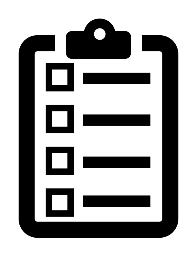 TUJUAN PEMBELAJARAN
01
Beban penyakit tidak menular dalam kejadian morbiditas dan mortalitas di dunia dan di Indonesia
02
Transisi epidemiologi dan distribusi penyakit saat ini
03
Kriteria ideal untuk program skrining
04
Intervensi faktor risiko sebagai pendekatan dalam mengendalikan penyakit tidak menular
05
Cost-effectiveness
06
Pengaruh intervensi genetic terhadap beban penyakit tidak menular
07
Efektivitas intervensi populasi dengan intervensi individual dalam menurunkan beban penyakit tidak menular
Dasar Kesehatan Masyarakat – Penyakit Tidak Menular
Pengantar
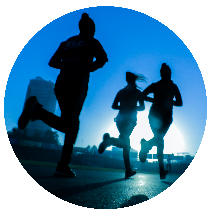 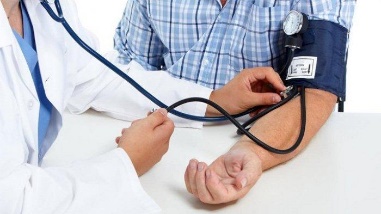 Bagaimana pola makanmu setiap hari?
Pernah melakukan pengecekan kesehatan?
Berapa kali berolahraga dalam seminggu?
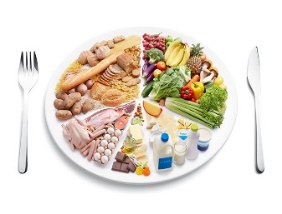 Bagaimana pola tidurmu setiap hari?
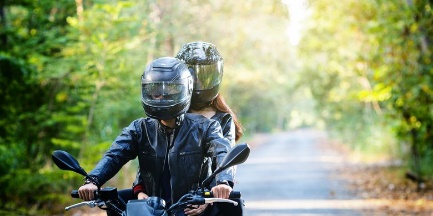 Apakah kamu selalu memakai helm saat berkendara?
Pernah merokok atau mengkonsumsi alkohol?
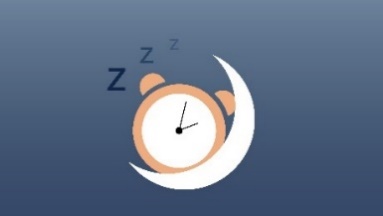 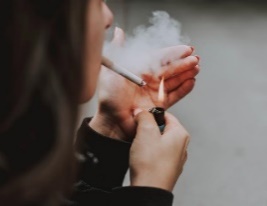 Gaya Hidup sangat berpengaruh
dengan penyakit tidak menular
Dasar Kesehatan Masyarakat – Penyakit Tidak Menular
Terminologi
PENYAKIT TIDAK MENULAR (Non-Communicable Diseases)
Penyakit yang disebabkan oleh non-organisme, tidak melalui rantai penularan, memiliki masa inkubasi yang panjang, biasanya bersifat kronik, sulit untuk didiagnosis, dan multikausal
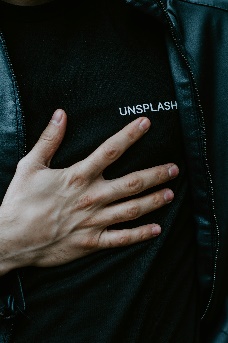 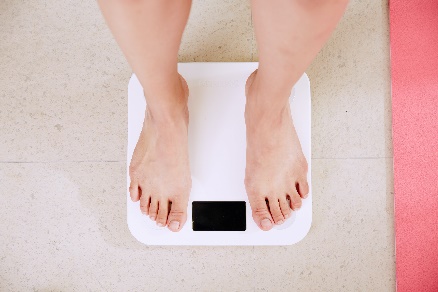 Dasar Kesehatan Masyarakat – Penyakit Tidak Menular
CONTOH PENYAKIT TIDAK MENULAR 
(Non-Communicable Diseases)
Dasar Kesehatan Masyarakat – Penyakit Tidak Menular
Klasifikasi
Dasar Kesehatan Masyarakat – Penyakit Tidak Menular
Beban Penyakit Tidak Menular di Indonesia
PROPORSI KEJADIAN PENYAKIT 
TIDAK MENULAR DI INDONESIA
(Riskesdas RI, 2018)
Dasar Kesehatan Masyarakat – Penyakit Tidak Menular
Transisi Epidemiologi
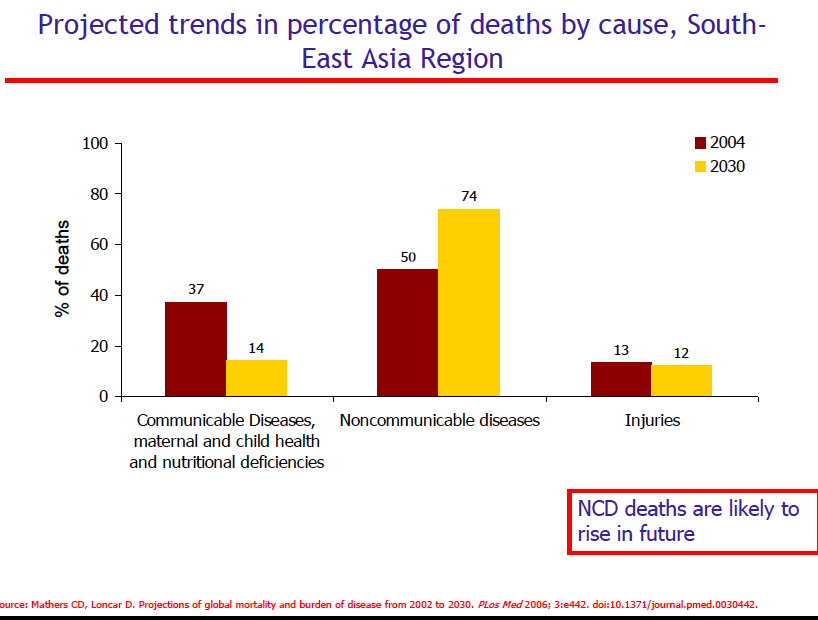 Dasar Kesehatan Masyarakat – Penyakit Tidak Menular
Triple Burden of Diseases
(Beban Penyakit Tiga Kali Lipat)
Dasar Kesehatan Masyarakat – Penyakit Tidak Menular
STRATEGI DASAR PENANGGULANGAN PENYAKIT TIDAK MENULAR
Dasar Kesehatan Masyarakat – Penyakit Tidak Menular
KRITERIA IDEAL UNTUK PROGRAM SKRINING
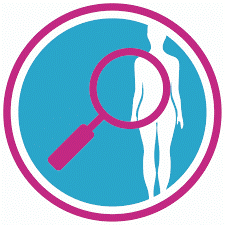 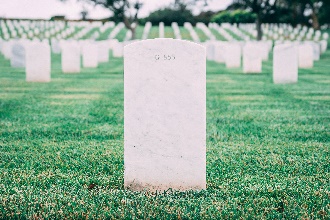 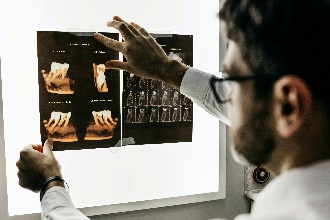 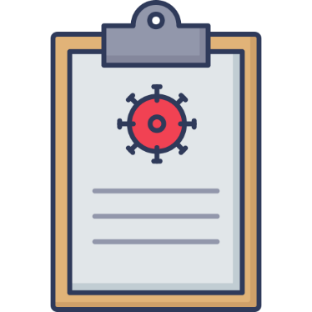 Dasar Kesehatan Masyarakat – Penyakit Tidak Menular
Skrining
CONTOH TES SKRINING UNTUK KANKER
Dasar Kesehatan Masyarakat – Penyakit Tidak Menular
Cost Effectiveness Intervensions
(Intervensi Berbasis Efektivitas Biaya)
COST EFFECTIVENESS-EFEKTIVITAS BIAYA
Konsep yang mengkombinasikan masalah keuntungan dan kerugian dengan permasalahan biaya finansial
Cost effectiveness membandingkan program intervensi baru dengan intervensi standar yang ada
Intervensi dengan pencegahan lebih efektif dalam pembiayaan dibandingkan prosedur klinis/pengobatan
NET-EFFECTIVENESS-EFEKTIVITAS BERSIH
Manfaat secara substansial lebih besar daripada kerugian ketika nilai/utilitas serta waktu dihitung
Dasar Kesehatan Masyarakat – Penyakit Tidak Menular
Konseling dan Intervensi Genetik
Menjadi bagian dari kegiatan kesehatan masyarakat dan medis sejak 1960an pada penyakit Tay-Sachs dan anemia sel sabit
Konseling dan intervensi genetik sering ditawarkan kepada para calon orang tua sebagai upaya deteksi dini
Gene-environmental Protection
Genetic Prevention
APLIKASI
STUDI GENETIK 
DALAM KESMAS
Genotype-based Screening for Early Disease
Genetic Detection Prior to Disease
Dasar Kesehatan Masyarakat – Penyakit Tidak Menular
TUGAS MAHASISWA
Jelaskan mengenai transisi epidemiologi!
Jelaskan apa saja penyebab penyakit tidak menular (PTM), bagaimana klasifikasi penyakit tidak menular serta berikan contohnya!
Bandingkan tingkat prevalensi dari hipertensi, kanker dan angka kecelakaan lalu lintas pada negara maju dan negara berkembang!
Bagaimana skrining PTM  bisa menjadi suatu upaya mencegah meningkatnya beban suatu PTM. Jelaskan!
Jelaskan mengapa melakukan identifikasi faktor-faktor risiko menjadi upaya untuk mengurangi beban PTM?
Dasar Kesehatan Masyarakat – Penyakit Tidak Menular
RUJUKAN
Friss, Robert H. (2010). Epidemiology 101. Ontario: Jones and Bartlett’s Publisher
Merril, Ray M. (2011). Principles of Epidemiology Workbook: Exercises and Activities. London: Jones and Bartlett Learning
Kementerian Kesehatan Republik Indonesia Badan Penelitian Pengembangan Kesehatan. (2018). Hasil Utama Riskesdas 2018. Jakarta: Departemen Kesehatan
Dasar Kesehatan Masyarakat – Penyakit Tidak Menular
RUJUKAN GAMBAR
Fitsum Admasu. https://unsplash.com/photos/oGv9xIl7DkY
Simmonds, Ami. 2015. Using our Cancer Prevention Recommendations for dietary patterns research. Tersedia di https://www.wcrf.org/int/blog/articles/2015/08/using-our-cancer-prevention-recommendations-dietary-patterns-research
Malau, Budi SL. 2019. Ini Pentingnya Medical Check Up dan Asuransi Kesehatan. Tersedia di https://wartakota.tribunnews.com/2019/09/11/ini-pentingnya-medical-check-up-dan-asuransi-kesehatan.
Harvard Medical School. 2019. Are you drinking too much alcohol?. Tersedia di https://www.health.harvard.edu/staying-healthy/are-you-drinking-too-much-alcohol
My Clinic Group. 2020. Smoking. Tersedia di https://www.myclinicgroup.com.au/smoking/
Purnomo, Ari. 2020. Naik Motor Saat Pandemi Corona, Sebaiknya Pakai Helm Full Face. Tersedia di https://otomotif.kompas.com/read/2020/04/17/124108415/naik-motor-saat-pandemi-corona-sebaiknya-pakai-helm-full-face.
Otman, Haley. 2016. Daylight Saving Time an Opportunity to Catch Up on Sleep. Tersedia di https://healthblog.uofmhealth.org/lifestyle/daylight-saving-time-an-opportunity-to-catch-up-on-sleep 
Ashkan Forouzani. https://unsplash.com/photos/mp5lF0IDYWA
i yunmai. https://unsplash.com/photos/5jctAMjz21A
Matt Botsford. https://unsplash.com/photos/wxuPH6QRvJc
https://www.earlydetectioncambridge.org.uk/about/why-early-detection
https://www.flaticon.com/free-icon/clipboard_3304511
Jonathan Borba. https://unsplash.com/photos/v_2FRXEba94
Dasar Kesehatan Masyarakat – Penyakit Menular
UCAPAN TERIMA KASIH
Tim pengajar Mata Kuliah Dasar Kesehatan Masyarakat mengucapkan terima kasih kepada Universitas Indonesia yang telah mendanai video ini dengan proyek hibah
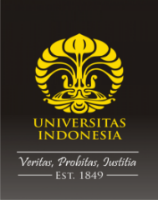 Fakultas Kesehatan Masyarakat
Universitas Indonesia
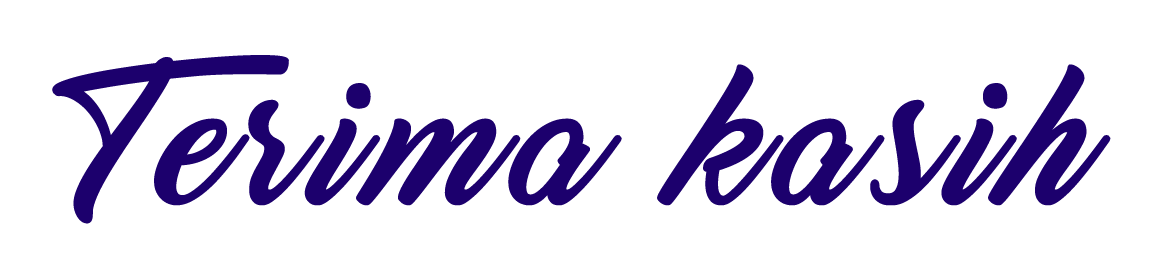 Mata Kuliah Dasar Kesehatan Masyarakat
Program Studi Sarjana Kesehatan Masyarakat, FKM UI